স্বাগতম
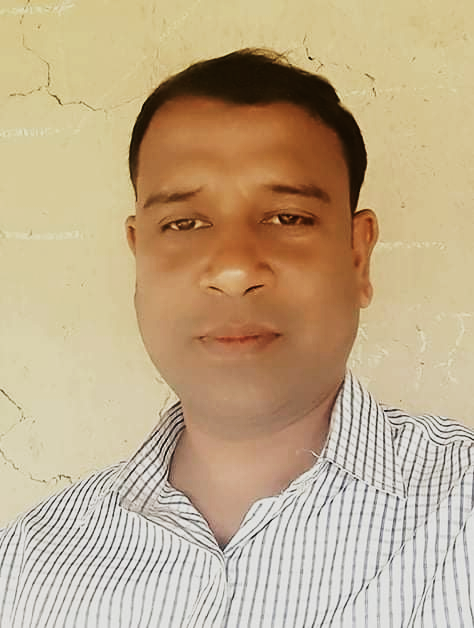 পরিচিতি
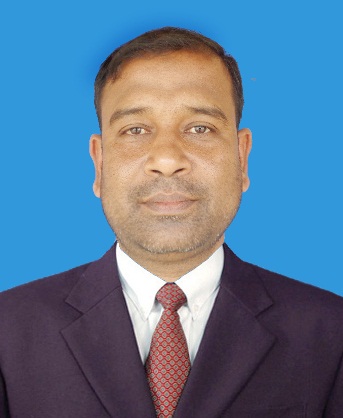 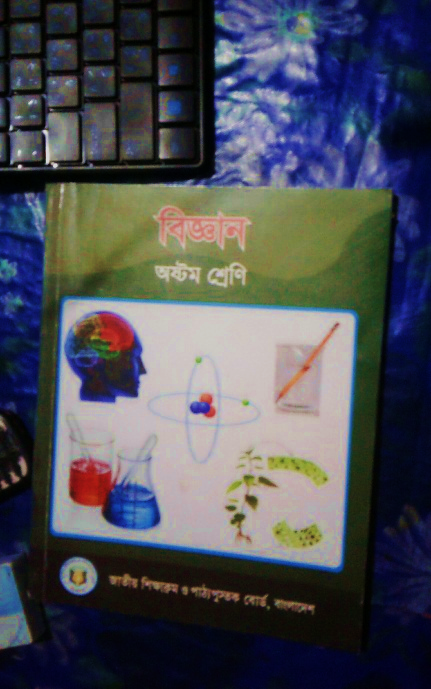 মোঃমাহাবুর রশিদ
বি.এসসি-বি.এড (গণিত)
 সহকারী শিক্ষক
মোবাইল : ০১৭১৭১৮৭১৫২ 
E-mail: mahaburrashidict56@gmail.com
শ্রেণি: ৮ম 
বিষয়: বিজ্ঞান 
অধ্যায়: সপ্তম
সময়: ৫০ মিনিট।
তারিখ: 03/04/২০20 ইং
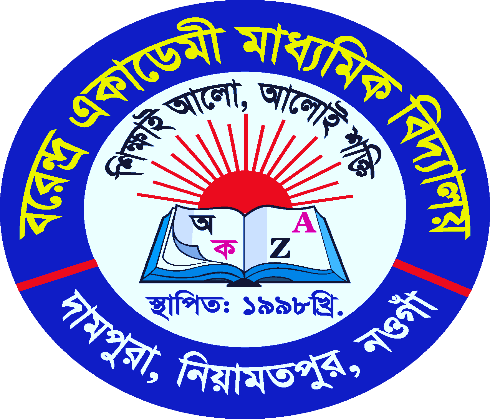 নিচের ছবিগুলো লক্ষ্য কর
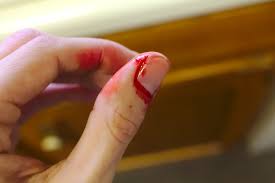 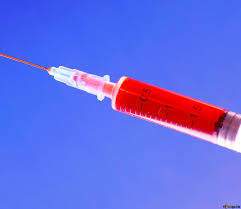 আজকের পাঠ...
রক্ত
শিখনফল
এ পাঠ শেষে শিক্ষার্থীরা...
১।রক্ত কি তা বলতে পারবে;
২। রক্তের কনিকা কয়টি ও কি কি তা লিখতে পারবে;
৩। রক্তের কাজ বর্ননা করতে পারবে।
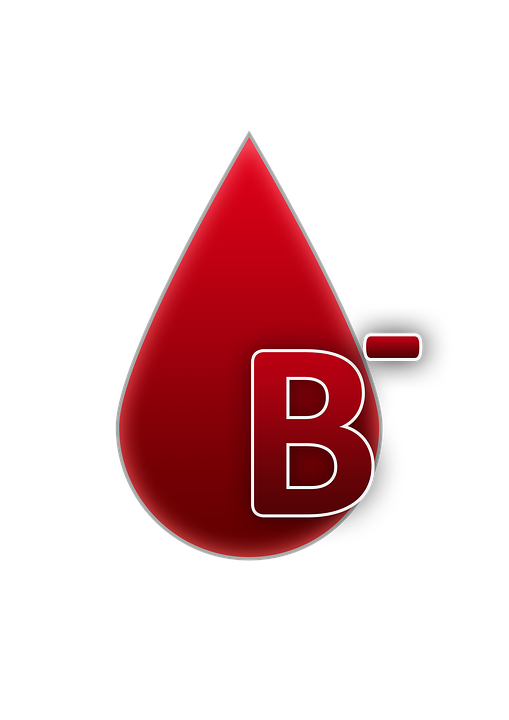 নিচের ছবিগুলো লক্ষ্য কর
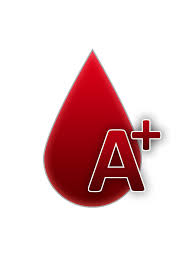 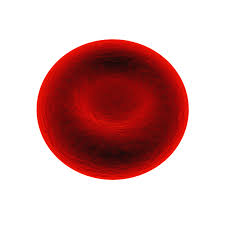 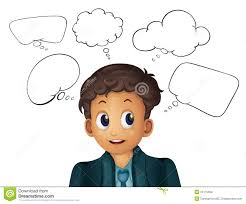 একক কাজ      সময় ৩ মিনিট
রক্ত কি তা খাতায় লিখ ?
নিচের ছবিগুলো লক্ষ্য কর
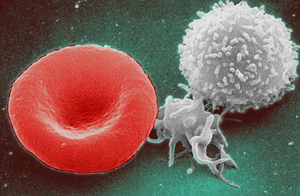 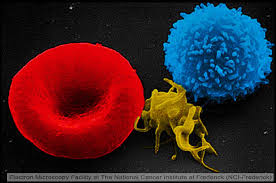 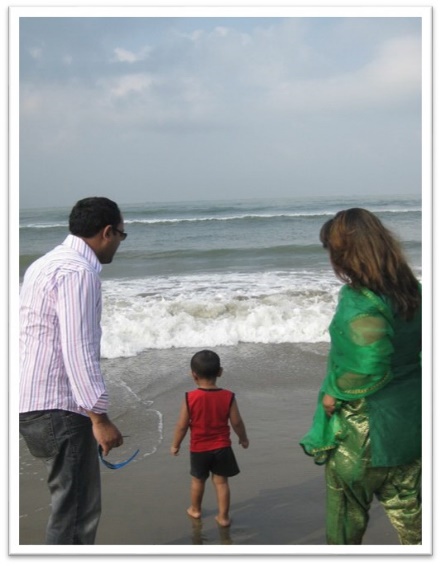 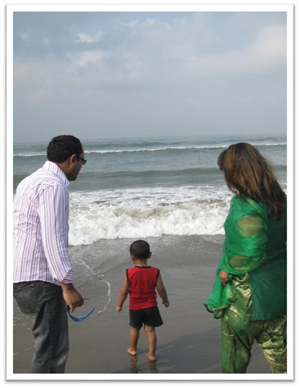 জোড়ায় কাজ
রক্তের কনিকা কয়টি ও কি কি তা লিখ ?
নিচের ছবিগুলো  লক্ষ্য কর
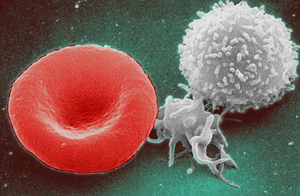 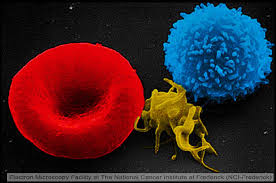 দলগত কাজ        ৫মিনিট
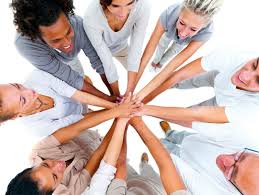 রক্তের কাজ বর্ননা কর ?
মূল্যায়ন
১। রক্ত এক ধরনের  -
   ক) পানীয়     খ) যোজক কলা    গ) কঠিন পদার্থ     ঘ) রঙ্গিন পদার্থ
২। রক্তের কাজ- 
ক) অক্সিজেন পরিবহন  খ) নাইট্রোজেন পরিবহন গ) হাইড্রোজেন পরিবহন ঘ) সালফার পরিবহন
উত্তর -১। ক          ২। খ
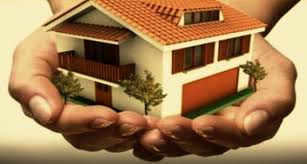 বাড়ীর কাজ
৫টি রক্তের  গ্রূপের নাম লিখে আনবে?
সবাইকে ধন্যবাদ
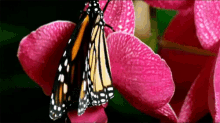